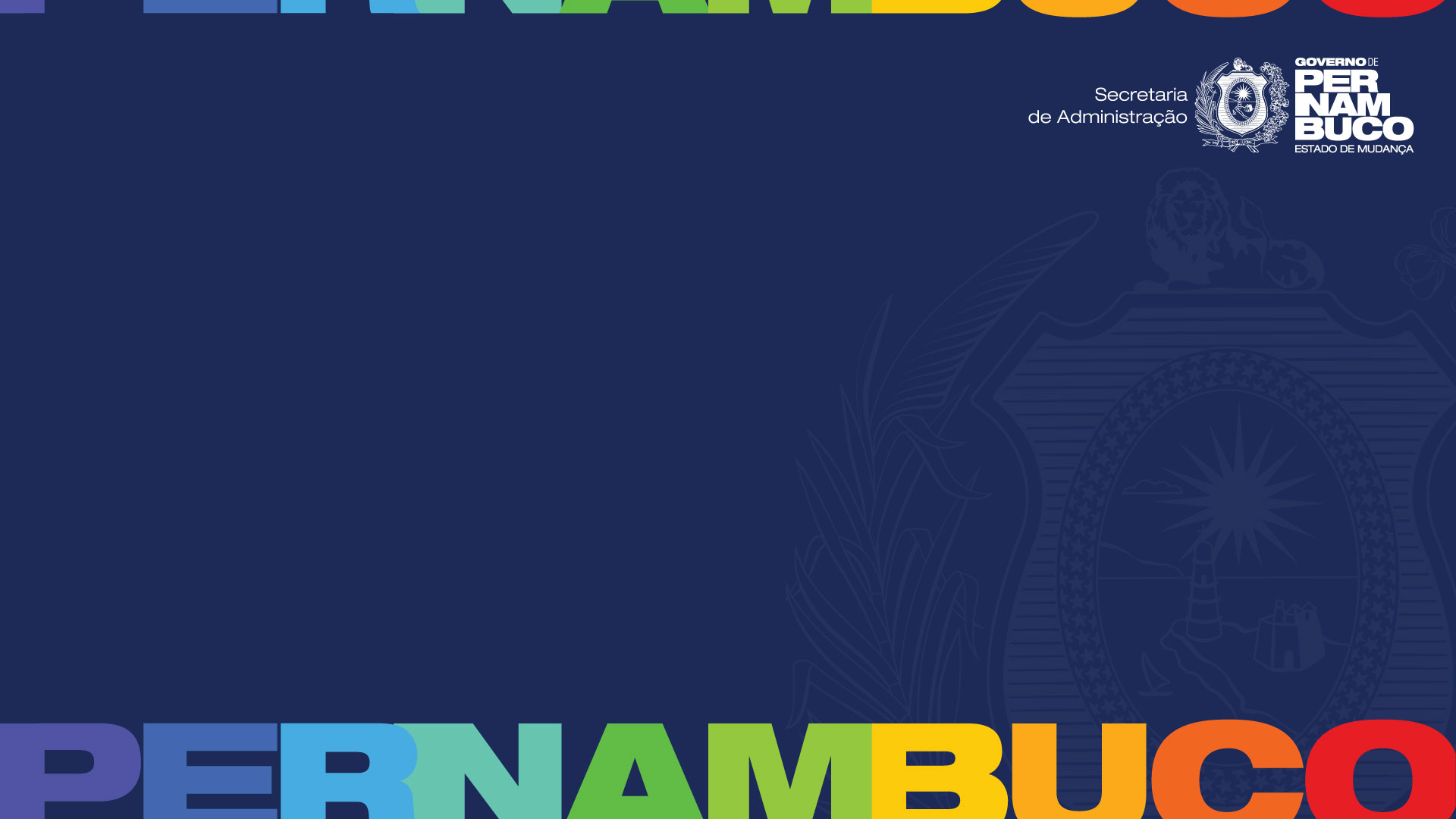 1ª REUNIÃO DE MESA ESPECÍFICA DE NEGOCIAÇÃO COLETIVA PERMANENTE – CICLO 2024

(Lei Ordinária nº 16.281, de 3 de Janeiro de 2018)
SINDPD – Sindicato dos Trabalhadores em Processamento de Dados, Informática e Tecnologia da Informação do Estado de Pernambuco

02 de abril de 2024
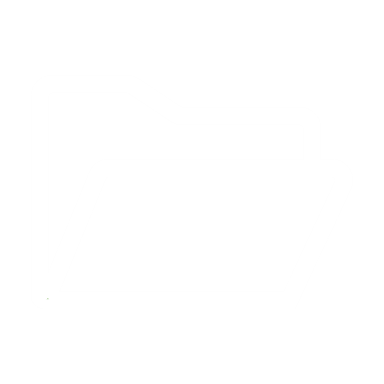 DistribuiçãoFuncional
Distribuição por cargo
Distribuição por categoria
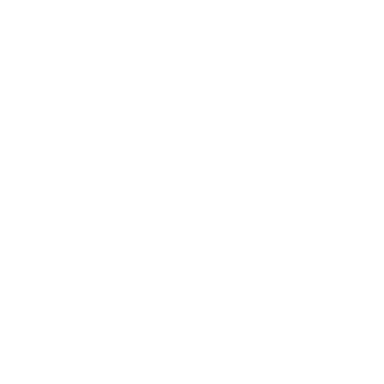 Grade (Tabela) atual
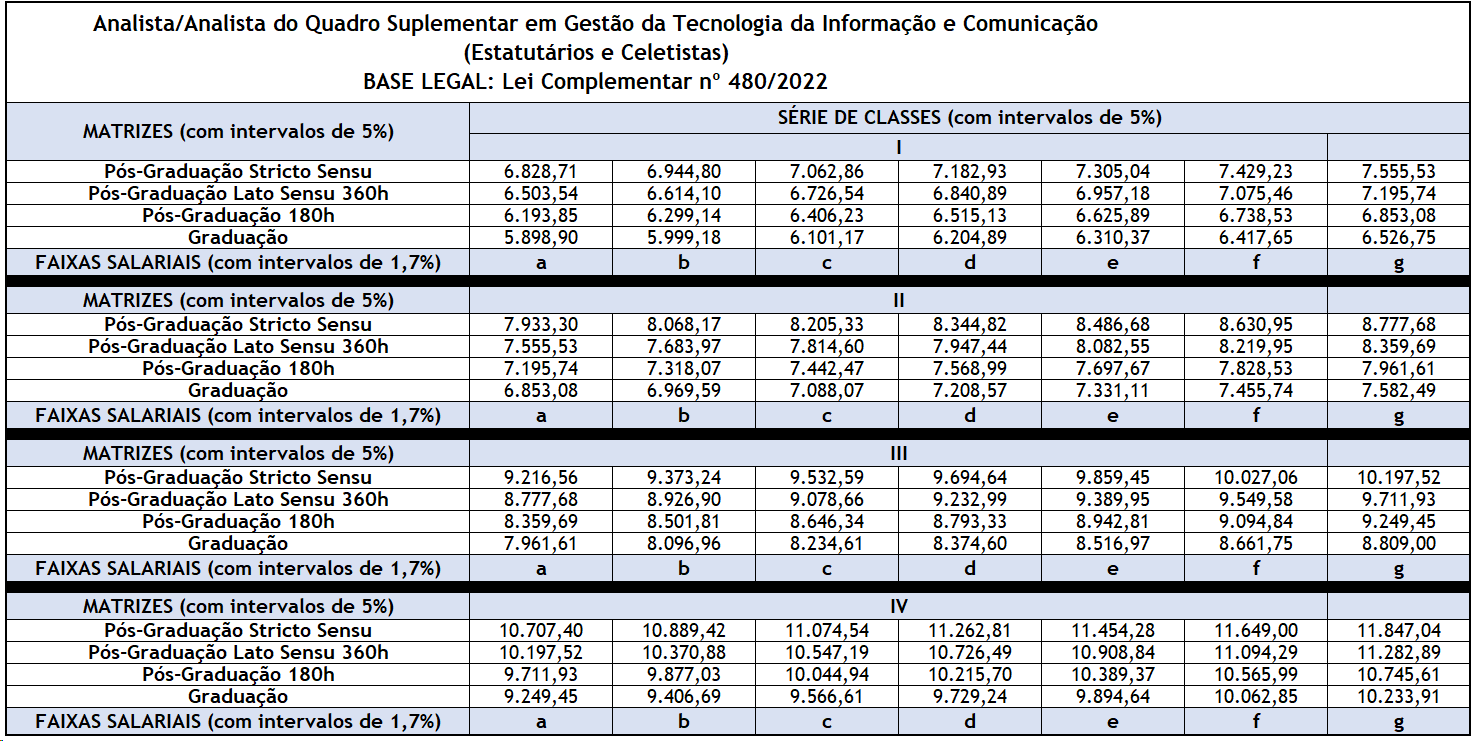 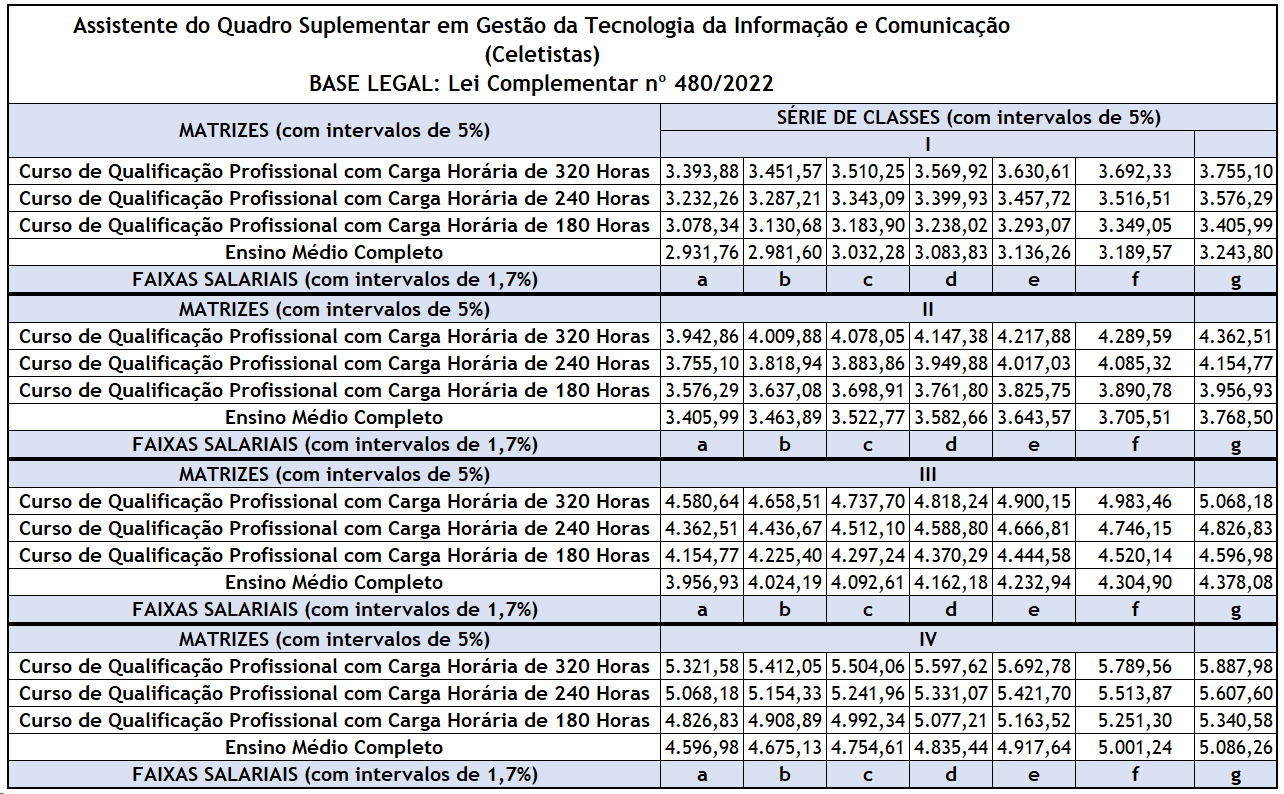 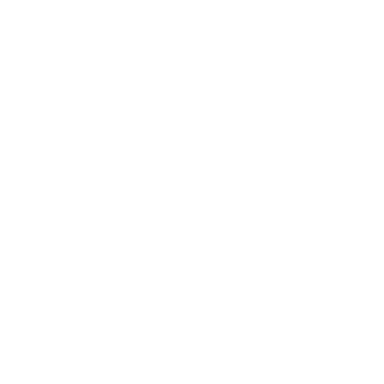 PropostaGoverno
Proposta do governo
Reajuste do Adicional de Tecnologia da Informação e Governo Digital – ATIGD, considerando o IPCA acumulado e projetados do período de janeiro de 2023 a dezembro de 2026, nos prazos e valores indicados:
Proposta do Governo
Incorporação progressiva ao vencimento base inicial da Parcela Remuneratória de Valorização do Servidor – PARES, conforme valores e prazos indicados:
Proposta do governo
Reajuste dos vencimentos bases iniciais dos profissionais de nível superior, considerando a incorporação progressiva da PARES,  para os seguintes valores:
Proposta do governo
Reajuste dos vencimentos bases inicias dos profissionais de nível médio, considerando a incorporação progressiva da PARES, para os seguintes valores:
Metodologia do cálculo do vencimento base(Nível Superior)
1º reajuste – junho 2024
Vencimento baseinicial atual
(20% Pares)
+
x
4,00%
5.898,90
160,00
Metodologia do cálculo do vencimento base(Nível Superior)
1º reajuste – junho 2024
Vencimento baseinicial
Pares
6.301,26
640,00
Metodologia do cálculo do vencimento base(Nível Superior)
2º reajuste – junho 2025
Vencimento baseinicial (jun 24)
(20% Pares)
junho 24
+
x
5,0%
6.301,26
128,00
Metodologia do cálculo do vencimento base(Nível Superior)
2º reajuste – junho 2025
Vencimento base inicial
Pares
6.750,72
512,00
Metodologia do cálculo do vencimento base(Nível Superior)
3º reajuste – junho 2026
Vencimento baseinicial (jun 25)
(100% Pares)
junho 2025
+
x
3,0677%
6.750,72
512,00
Metodologia do cálculo do vencimento base(Nível Superior)
3º reajuste – junho 2026
Vencimento base
inicial
Pares
7.485,52
0,00
Metodologia do cálculo do vencimento base(Nível Médio)
1º reajuste – junho 2024
Vencimento baseinicial atual
(20% Pares)
+
x
3,00%
2.931,76
120,00
Metodologia do cálculo do vencimento base(Nível Médio)
1º reajuste – junho 2024
Vencimento base inicial
Pares
3.143,31
480,00
Metodologia do cálculo do vencimento base(Nível Médio)
2º reajuste – junho 2025
Vencimento baseinicial (jun 24)
(20% Pares)
junho 2024
+
x
4,0%
3.143,31
96,00
Metodologia do cálculo do vencimento base(Nível Médio)
2º reajuste – junho 2025
Vencimento base
inicial
Pares
3.368,88
384,00
Metodologia do cálculo do vencimento base(Nível Médio)
3º reajuste – junho 2026
Vencimento baseinicial (jun 25)
(100% Pares)
junho 2025
+
x
1,464%
3.368,88
384,00
Metodologia do cálculo do vencimento base(Nível Médio)
3º reajuste – junho 2026
Vencimento base inicial
Pares
3.807,81
0,00
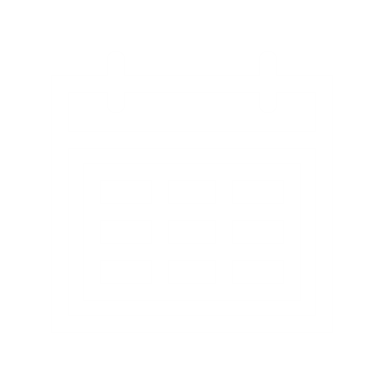 Junho de 2026
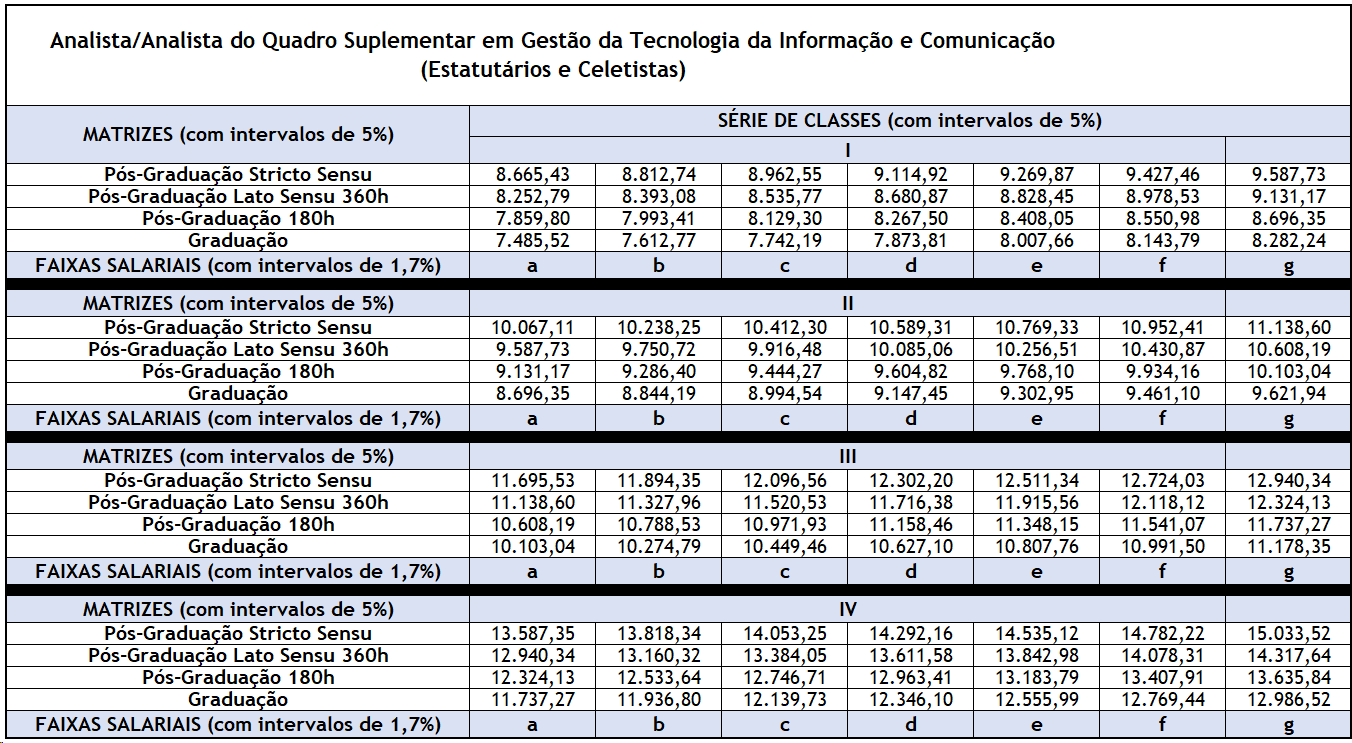 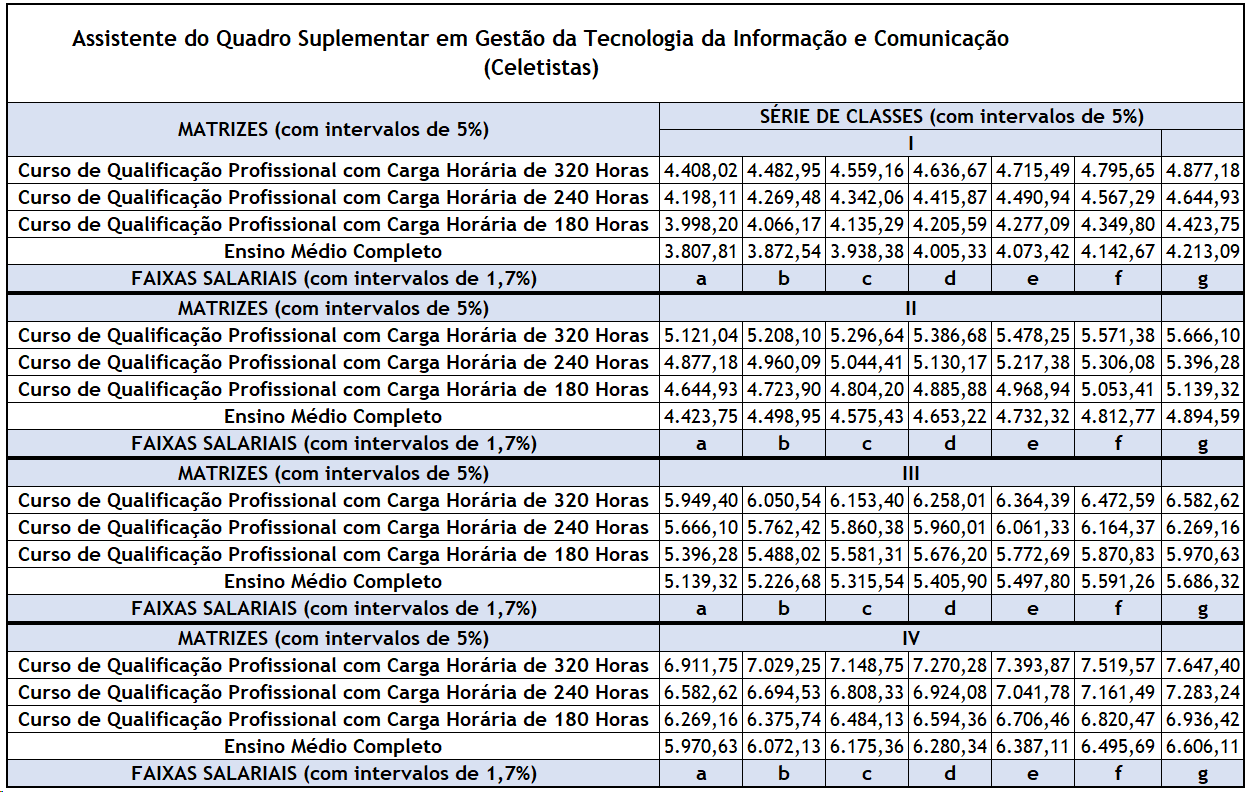 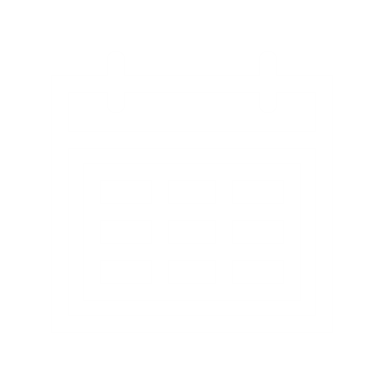 Junho de 2025
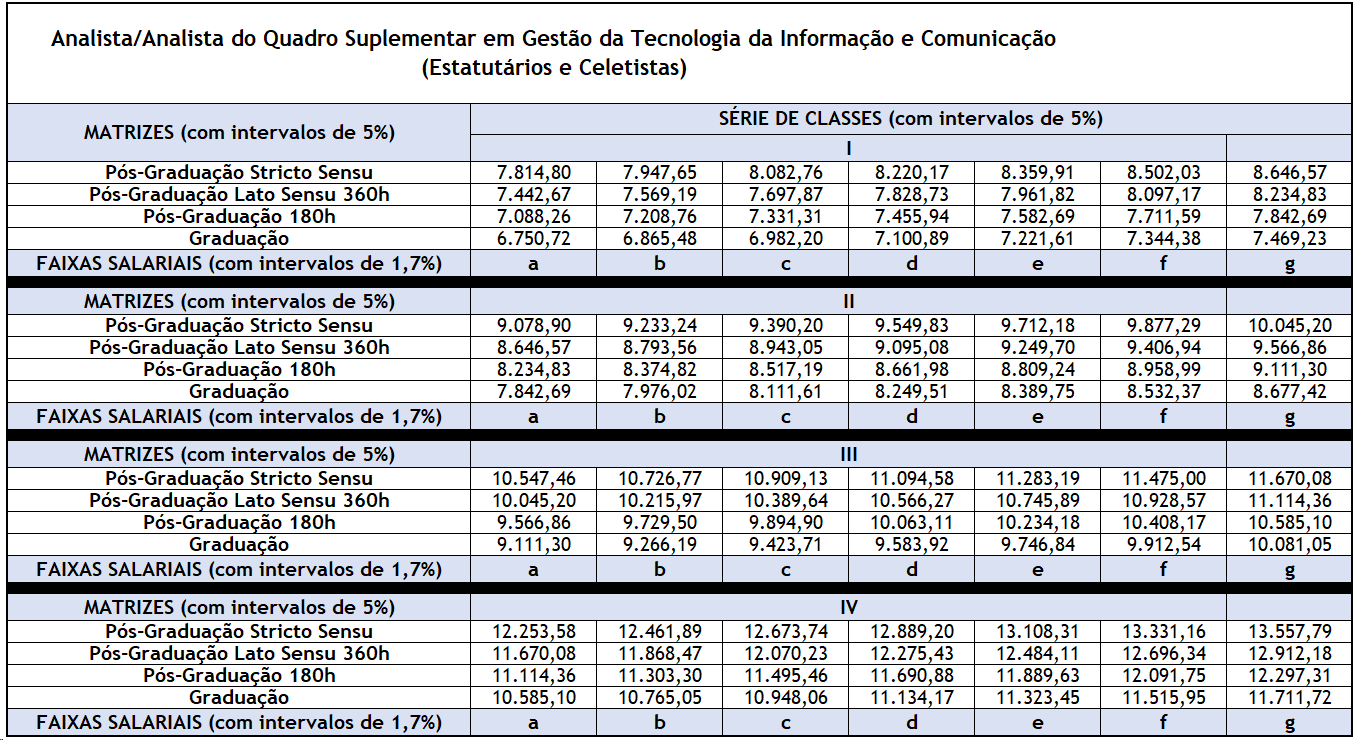 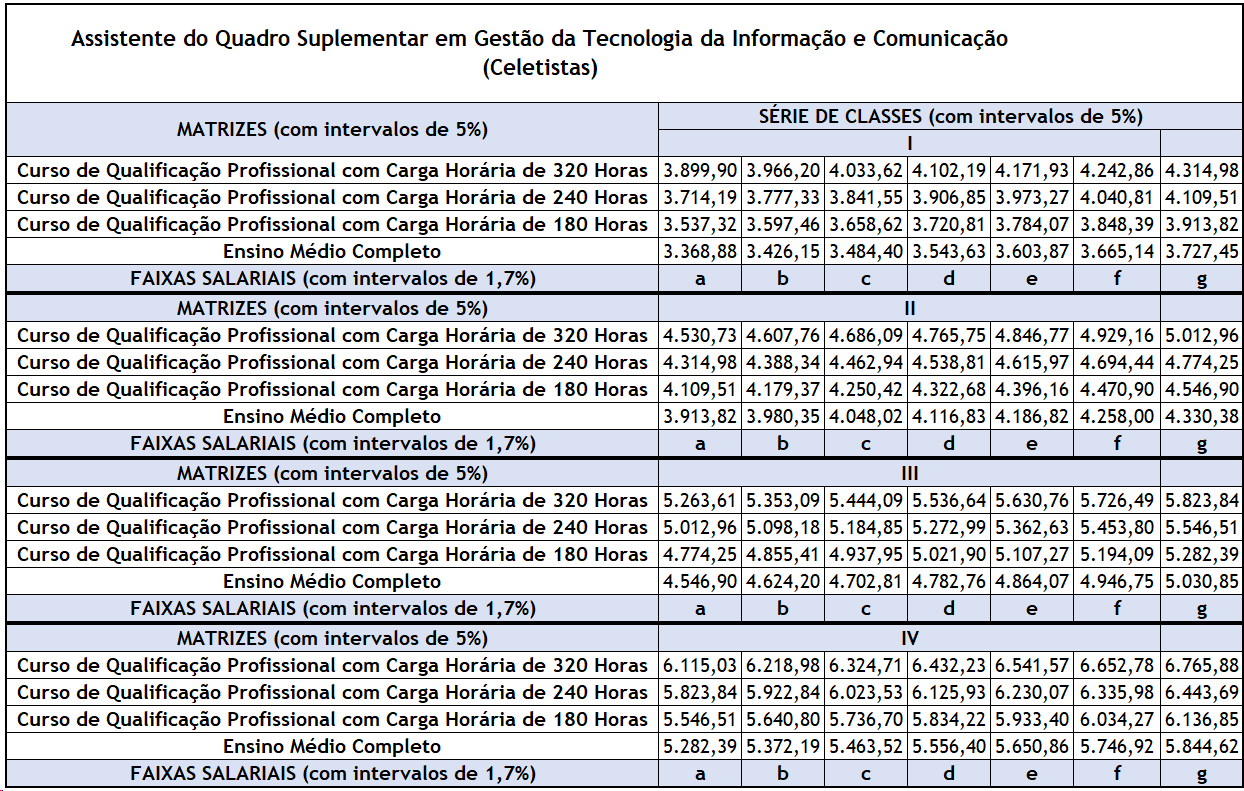 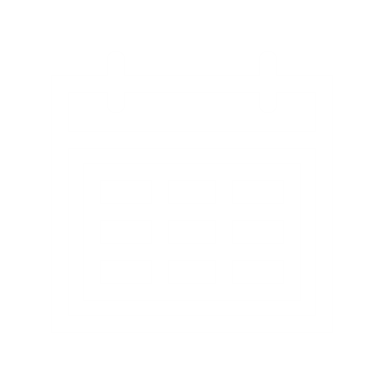 Junho de 2024
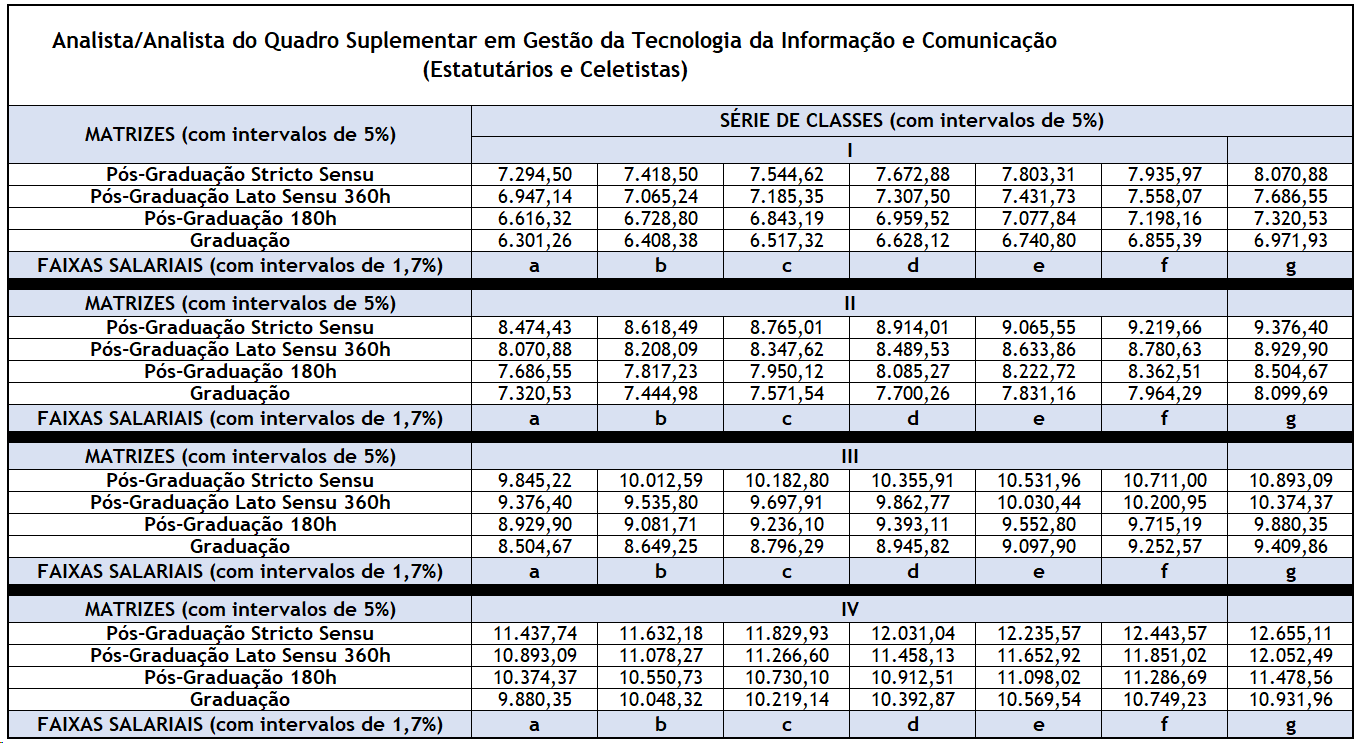 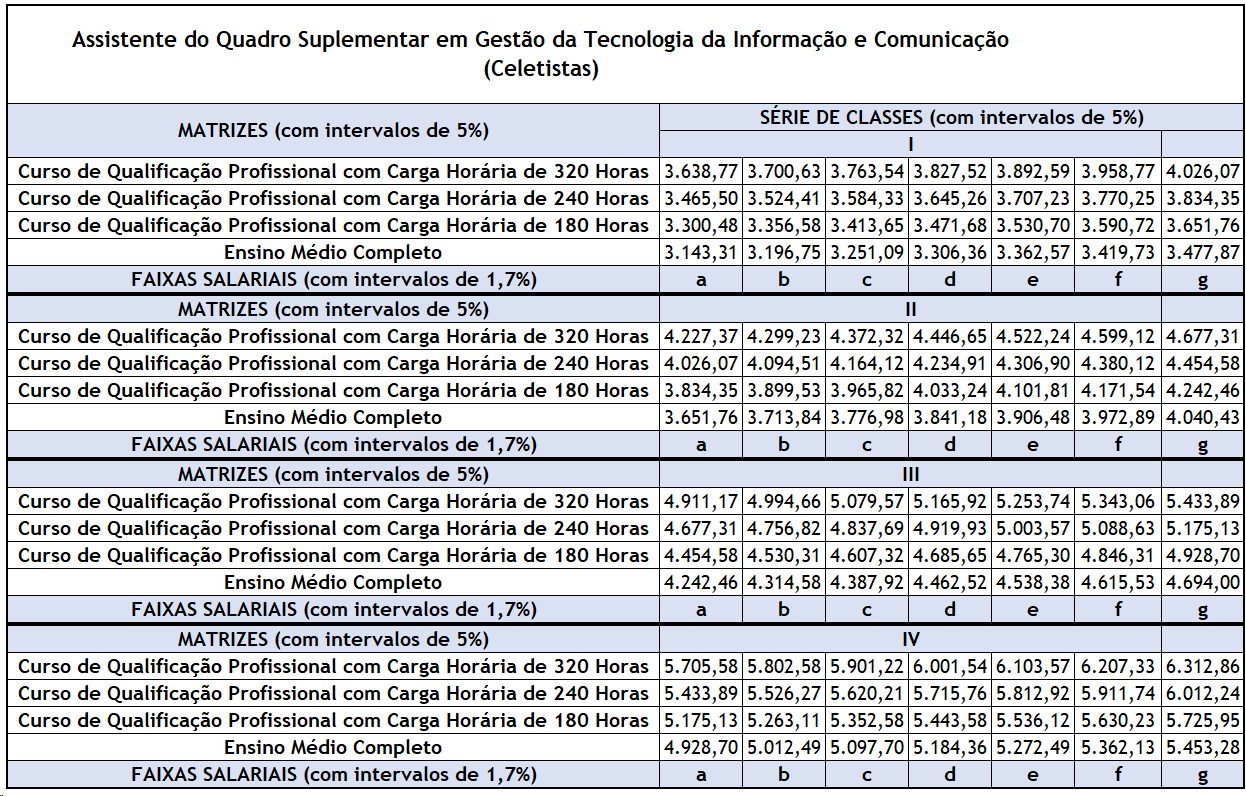 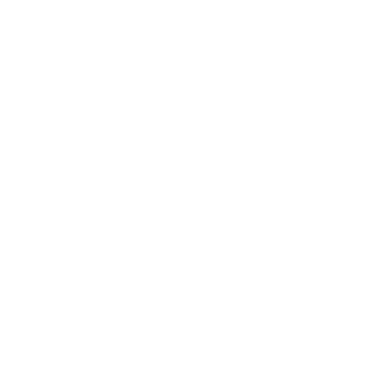 Distribuição 
de ganho (%)
Distribuição por percentual de ganho
junho 2024
Distribuição por percentual de ganho
junho 2025
Distribuição por percentual de ganho
junho 2026
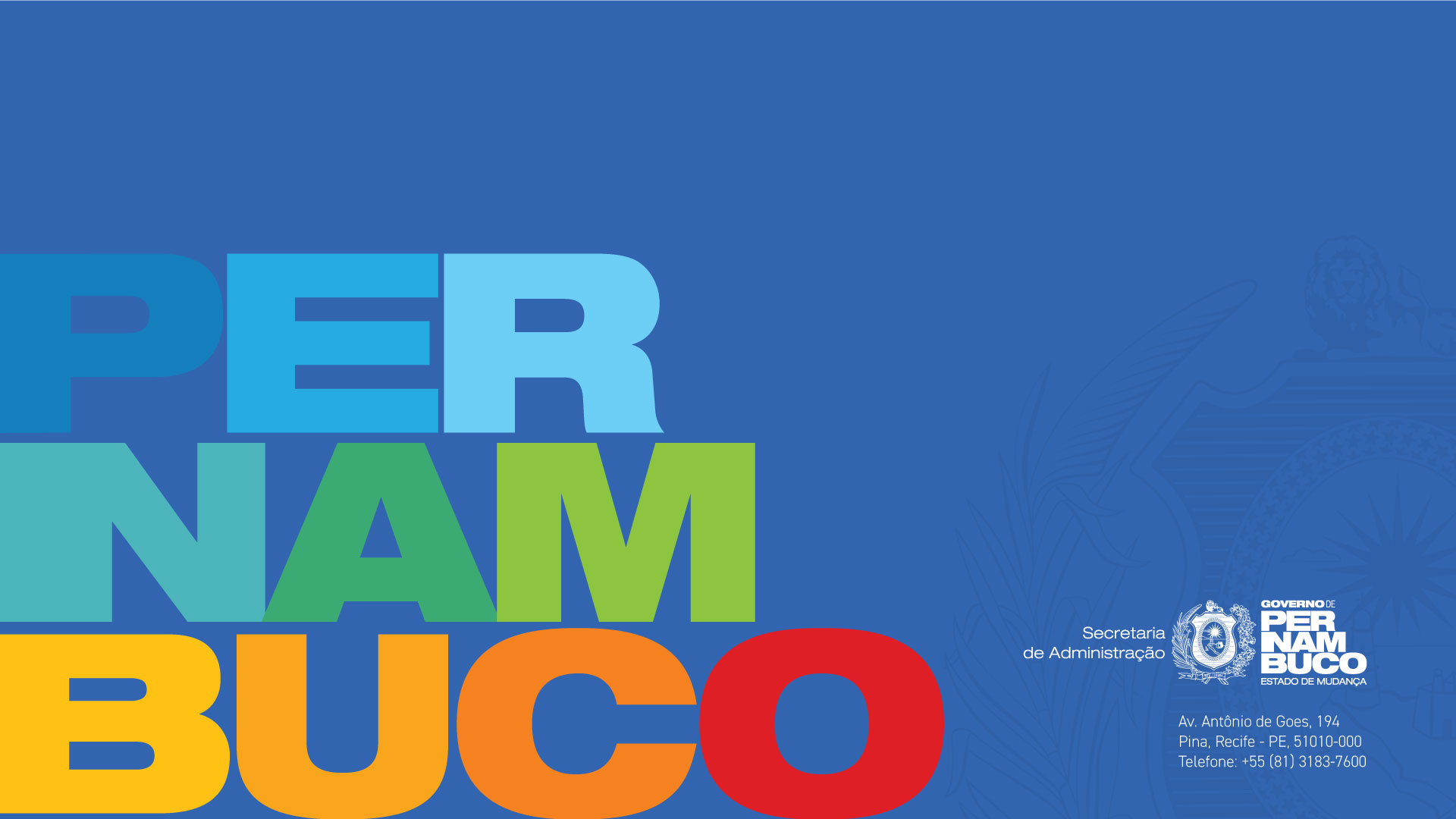